Εισαγωγή στην Οδύσσεια (3)
ΚΦΑ 14 Εισαγωγή στην Αρχαία Ελληνική Μυθολογία και Θρησκεία
Μάθημα 10ο
ΚΦΑ 14 Εισαγωγή στην Αρχαία Ελληνική Μυθολογία και Θρησκεία
Ενότητα Δ: Ορισμός και Διαμόρφωση του ήρωα (Έπος και Δράμα)
Μάθημα 10ο: «Εισαγωγή στην Οδύσσεια (3)»

Σοφία Παπαϊωάννου
Φιλοσοφική Σχολή
Τμήμα Φιλολογίας
Οδύσσεια ν-ω  (1)
Επιστροφή/επανένταξη του Επικού Ήρωα  
α) σταδιακή κίνηση από ‘έξω’ προς τα ‘μέσα’
β) σταδιακή δοκιμασία εμπιστοσύνης οικείων
γ) σταδιακή συλλογή πληροφοριών 
δ) δημιουργία σχέσεων / συμμαχιών
ε) μῆτις (ψεύτικες ιστορίες, αλλεπάλληλες δοκιμασίες: από τον Εύμαιο στην Πηνελόπη) 
στ) κορύφωση με επίδειξη ακραίας βίης (φόνος μνηστήρων – άπιστων υπηρετριών)
ζ) Ταυτότητα (από Ούτις -> Οδυσσεύς)
Οδύσσεια ν-ω (2)
Άλλα συγγενή θέματα:
Εύμαιος (Φιλοίτιος,  Ευρύκλεια) vs. Μνηστήρες 
Ξενία 
Κλιμακωτή αποκάλυψη της ταυτότητας του Οδυσσέα
Πηνελόπη = αναδίπλωση του Οδυσσέα
Οδύσσεια ξ (1)
Εύμαιος =( χοιροβοσκός, ζει εκτός Ιθάκης: περιφέρεια του ‘κύκλου’ του οίκου) : Αρχή πορείας του Οδυσσέα προς το Κρεβάτι Οδυσσέα-Πηνελόπης (κέντρο του ‘κύκλου’ του οίκου)
-Ξενία (στ. 45-57) 
-Γνήσιο μίσος προς μνηστήρες (στ. 80-108)
-Δοκιμασία: ποιος είναι ο κύριός σου (στ. 115-9)
-Αισθήματα του Εύμαιου προς Οδ. (στ. 137κεξ.)
Οδύσσεια ξ (2)
-Τυπική ερώτηση προς ξένο (στ. 185-89) 
(ποιος είσαι; Από πού έρχεσαι; Ποιες οι περιπέτειές σου; Βλ. Αλκίνοος)
-Ψευδο-Απόλογοι του Οδυσσέα (στ. 195-359) 
Κρήτη
Θαλασσοπόρος-Πλούτη από θαλασσινές επιδρομές 
Συγγενής του Ιδομενέα, Τρωικός Πόλεμος
Νόστος
Νέες περιπέτειες (‘Οδύσσεια’)
Θεσπρωτοί~Φαίακες 
Παρ’ολίγο να συναντήσω τον Οδυσσέα!!!
Οδύσσεια ξ
-Δυσπιστία του Εύμαιου για το ότι ο Οδυσσέας ζει και θα γυρίσει
-Δεύτερη αφήγηση του Οδυσσέα (στ. 462-506)
	Επεισόδιο στην Τροία με ήρωα τον Οδυσσέα
		(νυχτερινή κατασκοπία, π.χ. μήτις)
Οδυσσέας υποδειγματικός  ‘αοιδός’ : λέει στο κοινό του αυτά που εκείνο επιθυμεί να ακούσει
Οδύσσεια σ, τ
Εικόνα 1: John Waterhouse, Penelope and the Suitors (1912) (Aberdeen Art Gallery)
Οδύσσεια σ
Πρώτη ματιά του Οδ. στην Πηνελόπη
ὣς φάτο, γήθησεν δὲ πολύτλας δῖος Ὀδυσσεύς,
οὕνεκα τῶν μὲν δῶρα παρέλκετο, θέλγε δὲ θυμὸν
μειλιχίοις ἐπέεσσι, νόος δέ οἱ ἄλλα μενοίνα.
							σ 281-283

Πρβλ. Ιλιάδα Ι 312-312
ἐχθρὸς γάρ μοι κεῖνος ὁμῶς Ἀΐδαο πύλῃσιν
ὅς χ᾽ ἕτερον μὲν κεύθῃ ἐνὶ φρεσίν, ἄλλο δὲ εἴπῃ.
Οδύσσεια τ (τα νίπτρα)
Εικόνα 2.
Αττ. ερυθρ. σκύφος 440π.Χ. (Chiusi)
Οδύσσεια τ
Ιστορία Οδυσσέα προς Πηνελόπη (στ. 165κεξ.) 
Σύγκριση με αφήγηση προς Εύμαιο
Ψυχολογία του ακορατηρίου 
Ερώτηση-δοκιμασία της Π. (στ. 215-20)
Αντίδραση της Π. 
Γιατί; 
Η αναγνώριση της Ευρύκλειας – Η ιστορία της ουλής (στ. 380κεξ.)
(στ. τ 440-442 = ε 478-480)
Οδύσσεια ψ
Πηνελόπη 
(λόγια προς την Π. πρώτα από τον Τηλέμαχο, λίγο αργότερα από τον Οδυσσέα-στ. 100-3, 168-72) 
οὐ μέν κ᾽ ἄλλη γ᾽ ὧδε γυνὴ τετληότι θυμῷἀνδρὸς ἀφεσταίη, ὅς οἱ κακὰ πολλὰ μογήσαςἔλθοι ἐεικοστῷ ἔτεϊ ἐς πατρίδα γαῖαν·σοὶ δ᾽ αἰεὶ κραδίη στερεωτέρη ἐστὶ λίθοιο.
------
οὐ μέν κ᾽ ἄλλη γ᾽ ὧδε γυνὴ τετληότι θυμῷἀνδρὸς ἀφεσταίη, ὅς οἱ κακὰ πολλὰ μογήσαςἔλθοι ἐεικοστῷ ἔτεϊ ἐς πατρίδα γαῖαν.ἀλλ᾽ ἄγε μοι, μαῖα, στόρεσον λέχος, ὄφρα καὶ αὐτὸςλέξομαι· ἦ γὰρ τῇ γε σιδήρεον ἐν φρεσὶ ἦτορ.
Χρηματοδότηση
Το παρόν εκπαιδευτικό υλικό έχει αναπτυχθεί στo πλαίσιo του εκπαιδευτικού έργου του διδάσκοντα.
Το έργο «Ανοικτά Ακαδημαϊκά Μαθήματα στο Πανεπιστήμιο Αθηνών» έχει χρηματοδοτήσει μόνο την αναδιαμόρφωση του εκπαιδευτικού υλικού. 
Το έργο υλοποιείται στο πλαίσιο του Επιχειρησιακού Προγράμματος «Εκπαίδευση και Δια Βίου Μάθηση» και συγχρηματοδοτείται από την Ευρωπαϊκή Ένωση (Ευρωπαϊκό Κοινωνικό Ταμείο) και από εθνικούς πόρους.
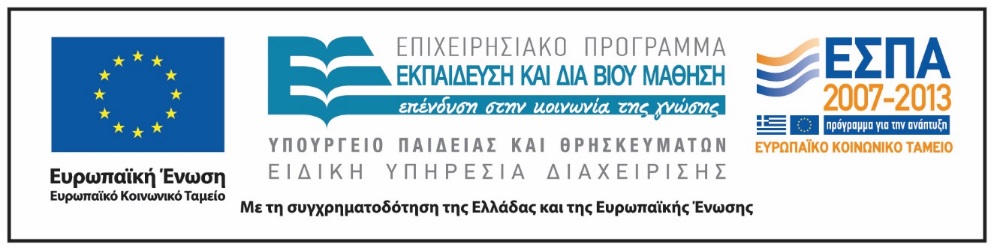 Σημειώματα
Σημείωμα Ιστορικού Εκδόσεων Έργου
Το παρόν έργο αποτελεί την έκδοση 1.0
Σημείωμα Αναφοράς
Copyright Εθνικόν και Καποδιστριακόν Πανεπιστήμιον Αθηνών, Σοφία Παπαϊωάννου 2014. Σοφία Παπαϊωάννου 2014. Τίτλος μαθήματος: «Εισαγωγή στην Αρχαία Ελληνική Μυθολογία και Θρησκεία. Τίτλος ενότητας «Ενότητα Δ: Ορισμός και Διαμόρφωση του ήρωα (Έπος και Δράμα)»  Μάθημα 10ο: «Εισαγωγή στην Οδύσσεια (3)»
Έκδοση: 1.0. Αθήνα 2014. 

Διαθέσιμο από τη δικτυακή διεύθυνση:  (http://opencourses.uoa.gr/courses/PHIL5/)
Σημείωμα Αδειοδότησης
Το παρόν υλικό διατίθεται με τους όρους της άδειας χρήσης Creative Commons Αναφορά, Μη Εμπορική Χρήση Παρόμοια Διανομή 4.0 [1] ή μεταγενέστερη, Διεθνής Έκδοση.   Εξαιρούνται τα αυτοτελή έργα τρίτων π.χ. φωτογραφίες, διαγράμματα κ.λ.π.,  τα οποία εμπεριέχονται σε αυτό και τα οποία αναφέρονται μαζί με τους όρους χρήσης τους στο «Σημείωμα Χρήσης Έργων Τρίτων».
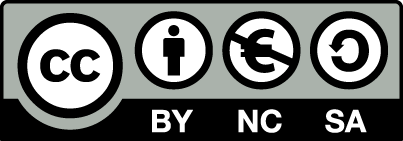 [1] http://creativecommons.org/licenses/by-nc-sa/4.0/ 

Ως Μη Εμπορική ορίζεται η χρήση:
που δεν περιλαμβάνει άμεσο ή έμμεσο οικονομικό όφελος από την χρήση του έργου, για το διανομέα του έργου και αδειοδόχο
που δεν περιλαμβάνει οικονομική συναλλαγή ως προϋπόθεση για τη χρήση ή πρόσβαση στο έργο
που δεν προσπορίζει στο διανομέα του έργου και αδειοδόχο έμμεσο οικονομικό όφελος (π.χ. διαφημίσεις) από την προβολή του έργου σε διαδικτυακό τόπο

Ο δικαιούχος μπορεί να παρέχει στον αδειοδόχο ξεχωριστή άδεια να χρησιμοποιεί το έργο για εμπορική χρήση, εφόσον αυτό του ζητηθεί.
Σημείωμα Χρήσης Έργων Τρίτων
Το Έργο αυτό κάνει χρήση των ακόλουθων έργων:
Εικόνα 1. John William Waterhouse Penelope and the Suitors 1912 https://en.wikipedia.org/wiki/John_William_Waterhouse#/media/File:JohnWilliamWaterhouse-PenelopeandtheSuitors(1912).jpg Public Domain
Εικόνα 2. Greek vase painting, Attic, redfigured, Penelope Painter, c. 440 B.C.-The recognition of Odysseus (Ulysses) by Eurycleia.-Detail of a skyphos. Height 20.5 cm, diameter 25 cm. Found in: Chiusi. Inv. No. 1831http://www.akg-images.co.uk/archive/Ulysses-and-Eurycleia-/-Penelope-Painter-2UMDHUNWITZK.html